CHAPTER 3
INFORMATION SYSTEMS, ORGANIZATIONS, AND STRATEGY
1
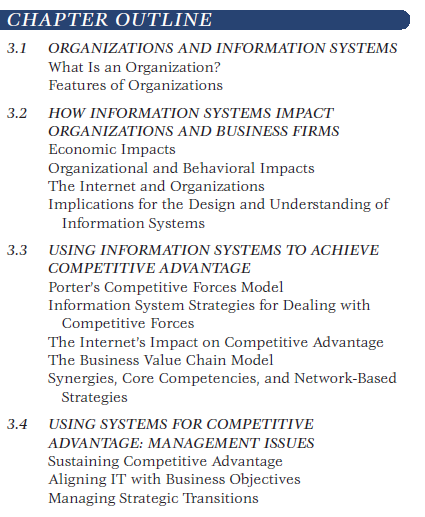 2
3.1. Organization and Information Systems
3
CHAPTER 3: INFORMATION SYSTEMS, ORGANIZATIONS, AND STRATEGY
Organizations and Information Systems
Information technology and organizations influence one another
Complex relationship influenced by organization’s
Structure
Business processes
Politics
Culture
Environment, and 
Management decisions
4
[Speaker Notes: This concept was briefly discussed in Chapter 1. Figure 1-2 and 1-3 as well as the figure on the next slide, 3-1, display this interdependent relationship graphically.]
CHAPTER 3: INFORMATION SYSTEMS, ORGANIZATIONS, AND STRATEGY
Organizations and Information Systems
THE TWO-WAY RELATIONSHIP BETWEEN ORGANIZATIONS AND INFORMATION TECHNOLOGY
This complex two-way relationship is mediated by many factors, not the least of which are the decisions  made—or not made—by managers. Other factors mediating the relationship include the organizational culture, structure, politics, business processes, and environment.
FIGURE  3-1
5
[Speaker Notes: This figure explains how each factor might affect the relationship between organizations and information technology. Notice that the relationship between these two and its effects on the future of a business are difficult to predict. For example, very few people could have predicted the prominence of e-mail and instant messaging in business communication 15 years ago.]
CHAPTER 3: INFORMATION SYSTEMS, ORGANIZATIONS, AND STRATEGY
Organizations and Information Systems
What is an organization?
Technical definition: 
Stable, formal social structure that takes resources from environment and processes them to produce outputs
A formal legal entity with internal rules and procedures, as well as a social structure
Behavioral definition: 
A collection of rights, privileges, obligations, and responsibilities that is delicately balanced over a period of time through conflict and conflict resolution
6
[Speaker Notes: It is important to consider both definitions rather than exclusively use one at the expense of the other. The two definitions are complementary.]
CHAPTER 3: INFORMATION SYSTEMS, ORGANIZATIONS, AND STRATEGY
Organizations and Information Systems
THE TECHNICAL MICROECONOMIC DEFINITION OF THE ORGANIZATION
In the microeconomic definition of organizations, capital and labor (the primary production factors provided by the environment) are transformed by the firm through the production process into products and services (outputs to the environment). The products and services are consumed by the environment, which supplies additional capital and labor as inputs in the feedback loop.
FIGURE  3-2
7
[Speaker Notes: In this view, the organization or business firm is rather easily changed, and malleable.  The organization is a collection of parts, like a machine, that can be re-arranged as needed.  There are no humans in this model, or if there are, they are assumed to be relatively simple.]
CHAPTER 3: INFORMATION SYSTEMS, ORGANIZATIONS, AND STRATEGY
Organizations and Information Systems
THE BEHAVIORAL VIEW OF ORGANIZATIONS
FIGURE  3-3
The behavioral view of organizations emphasizes group relationships, values, and structures.
8
[Speaker Notes: In this view, the business firm is a little more difficult to change rapidly or on command because it is a very complex machine populated with human beings.  Firms operate with an existing hierarchy, job definitions, business rules, legeal contracts, procedures and processes.  Efficient organizations become very good at these elements of business.  Changing these elements takes more time.]
CHAPTER 3: INFORMATION SYSTEMS, ORGANIZATIONS, AND STRATEGY
Organizations and Information Systems
FEATURES OF ORGANIZATIONS
Use of hierarchical structure
Accountability, authority in system of impartial decision making
Adherence to principle of efficiency
Routines and business processes 
Organizational politics,  culture, environments and structures
9
[Speaker Notes: Envision what would happen to an organization that did not use a hierarchical structure (would anything get done?), did not adhere to the principle of efficiency (would they provide any good or service worth using at an affordable price?), etc.]
CHAPTER 3: INFORMATION SYSTEMS, ORGANIZATIONS, AND STRATEGY
Organizations and Information Systems
Routines and business processes
Routines (standard operating procedures)
Precise rules, procedures, and practices developed to cope with virtually all expected situations
Business processes: Collections of routines
Business firm: Collection of business processes
10
[Speaker Notes: Describe examples of a well-understood set of routines. One such example is at the doctor’s office, where the receptionist, nurses, and doctors all have a defined set of routines.]
CHAPTER 3: INFORMATION SYSTEMS, ORGANIZATIONS, AND STRATEGY
Organizations and Information Systems
ROUTINES, BUSINESS PROCESSES, AND FIRMS
All organizations are composed of individual routines and behaviors, a collection of which make up a business process. A collection of business processes make up the business firm. New information system applications require that individual routines and business processes change to achieve high levels of organizational performance.
FIGURE  3-4
11
[Speaker Notes: Blue spheres are individual routines, which together constitute a business process. A firm can be seen as a collection of these processes.]
CHAPTER 3: INFORMATION SYSTEMS, ORGANIZATIONS, AND STRATEGY
Organizations and Information Systems
Organizational politics
Divergent viewpoints lead to political struggle, competition, and conflict
Political resistance greatly hampers organizational change
12
[Speaker Notes: Think of examples where organizational politics might hamper a firm’s ability to succeed, or examples where effectively managed organizational politics helps a company to undergo a smoother transition or make more intelligent decisions.]
CHAPTER 3: INFORMATION SYSTEMS, ORGANIZATIONS, AND STRATEGY
Organizations and Information Systems
Organizational culture:
Encompasses set of assumptions that define goal and product
What products the organization should produce
How and where it should be produced
For whom the products should be produced
May be powerful unifying force as well as restraint on change
13
CHAPTER 3: INFORMATION SYSTEMS, ORGANIZATIONS, AND STRATEGY
Organizations and Information Systems
Organizational environments:
Organizations and environments have a reciprocal relationship
Organizations are open to, and dependent on, the social and physical environment
Organizations can influence their environments
Environments generally change faster than organizations
Information systems can be an instrument of environmental scanning, act as a lens
14
[Speaker Notes: Explain that environmental scanning involves searching for and determining external changes that may require an organizational response. The current economic climate represents an example of external change that requires sweeping organizational responses to ensure survival.]
CHAPTER 3: INFORMATION SYSTEMS, ORGANIZATIONS, AND STRATEGY
Organizations and Information Systems
ENVIRONMENTS AND ORGANIZATIONS HAVE A RECIPROCAL RELATIONSHIP
FIGURE  3-5
Environments shape what organizations can do, but organizations can influence their environments and decide to change environments altogether. Information technology plays a critical role in helping organizations perceive environmental change and in helping organizations act on their environment.
15
[Speaker Notes: This graphic further establishes information systems as the ‘lens’ of the firm, observing external factors and filtering information back in to the firm.  To some extent, organizations only “see” what their systems will let them see.  If systems are poorly built, they may blind managers to difficulties and problems.]
CHAPTER 3: INFORMATION SYSTEMS, ORGANIZATIONS, AND STRATEGY
Organizations and Information Systems
Disruptive technologies
Technology that brings about sweeping change to businesses, industries, markets
Examples: personal computers, word processing software, the Internet, the PageRank algorithm
First movers and fast followers
First movers – inventors of disruptive technologies
Fast followers – firms with the size and resources to capitalize on that technology
16
[Speaker Notes: The PageRank algorithm is the underlying technology behind Google search. Think of examples of any first movers that invented a disruptive technology, yet failed to last (examples might include the Altair personal computer, the Netscape Navigator Internet browser, etc.).]
CHAPTER 3: INFORMATION SYSTEMS, ORGANIZATIONS, AND STRATEGY
Organizations and Information Systems
5 basic kinds of organizational structure
Entrepreneurial: 
Small start-up business
Machine bureaucracy: 
Midsize manufacturing firm
Divisionalized bureaucracy: 
Fortune 500 firms
Professional bureaucracy: 
Law firms, school systems, hospitals
Adhocracy: 
Consulting firms
17
CHAPTER 3: INFORMATION SYSTEMS, ORGANIZATIONS, AND STRATEGY
Organizations and Information Systems
OTHER ORGANIZATIONAL FEATURES
Goals
Constituencies
Leadership styles
Tasks
Surrounding environments
18
[Speaker Notes: Think of some examples of each organizational feature listed above. For example, different organizations (prisons, businesses, colleges) have different types of goals (coercive, utilitarian, normative, respectively).]
3.2. How Information Systems Impact Organizations and  
       Business Firms
19
CHAPTER 3: INFORMATION SYSTEMS, ORGANIZATIONS, AND STRATEGY
How Information Systems Impact Organizations and Business Firms
1. ECONOMIC IMPACTS
IT changes relative costs of capital and the costs of information 
Information systems technology is a factor of production, like capital and labor
IT affects the cost and quality of information and changes economics of information
Information technology helps firms contract in size because it can reduce transaction costs (the cost of participating in markets)
Outsourcing
20
[Speaker Notes: IT figures to replace the function of more middle managers as time passes, as well as reduce the need for other forms of capital (buildings, machinery).]
CHAPTER 3: INFORMATION SYSTEMS, ORGANIZATIONS, AND STRATEGY
How Information Systems Impact Organizations and Business Firms
Transaction cost theory
Firms seek to economize on transaction costs (the costs of participating in markets)
Vertical integration, hiring more employees, buying suppliers and distributors
IT lowers market transaction costs for a firm, making it worthwhile for firms to transact with other firms rather than grow the number of employees
21
[Speaker Notes: Using the market can be expensive.  If firms depend on the market, rather than hiring employees, firms will need to search for talent, research the quality of providers and workers, write contracts for work to be performed, monitor the work, and so forth.  When participation in markets is expensive, firms would rather hire employees to accomplish their work.  But the Internet makes it less expensive to use the marketplace.  With the Internet, firms find it more cost effective to use the marketplace and contract for work in a market, rather than hire employees.]
CHAPTER 3: INFORMATION SYSTEMS, ORGANIZATIONS, AND STRATEGY
How Information Systems Impact Organizations and Business Firms
THE TRANSACTION COST THEORY OF THE IMPACT OF INFORMATION
TECHNOLOGY ON THE ORGANIZATION
FIGURE  3-6
Firms traditionally grew in size to reduce market transaction costs. IT potentially reduces the firms market transaction costs. This means firms can outsource work using the market, reduce their employee head count and still grow revenues, relying more on outsourcing firms and external contractors.
22
[Speaker Notes: As the costs of participating in markets rises (transaction costs), firms hire more employees to do the work in-house.  IT lowers transaction costs.  This can result in firms shrinking in size (reduced employment), but still maintaining or even increasing revenues.]
CHAPTER 3: INFORMATION SYSTEMS, ORGANIZATIONS, AND STRATEGY
How Information Systems Impact Organizations and Business Firms
Agency theory: 
Firm is nexus of contracts among self-interested parties requiring supervision
Firms experience agency costs (the cost of managing and supervising) which rise as firm grows
IT can reduce agency costs, making it possible for firms to grow without adding to the costs of supervising, and without adding employees
23
[Speaker Notes: By characterizing employees as independent agents requiring constant supervision, agency theory underscores a key reason that costs increase as firms grow in size and scope – the need to expend more effort managing their employees.]
CHAPTER 3: INFORMATION SYSTEMS, ORGANIZATIONS, AND STRATEGY
How Information Systems Impact Organizations and Business Firms
THE AGENCY THEORY OF THE IMPACT OF INFORMATION
TECHNOLOGY ON THE ORGANIZATION
FIGURE  3-7
As firms grow in size and complexity, traditionally they experience rising agency costs.
24
[Speaker Notes: Agency costs rise as firms take on more employees.  IT enables firms to economize on managers through better coordination and communication.  This allows firms to grow revenues while maintaining the same size.  Figures 3-6 and 3-7 are driving home the point that information technology has a direct effect on the underlying cost structure of the firm.  IT enables small companies to act like big companies, and enables large companies to shrink in headcount while expanding revenues.  The reason is that IT makes managers, and the management function, much more efficient.]
CHAPTER 3: INFORMATION SYSTEMS, ORGANIZATIONS, AND STRATEGY
How Information Systems Impact Organizations and Business Firms
2. ORGANIZATIONAL AND BEHAVIORAL IMPACTS
IT flattens organizations
Decision making pushed to lower levels
Fewer managers needed (IT enables faster decision making and increases span of control)
Postindustrial organizations
Organizations flatten because in postindustrial societies, authority increasingly relies on knowledge and competence rather than formal positions
Network increasing
25
[Speaker Notes: The authority relies on knowledge and competence rather than formal positions. The idea of ‘flatten’ the organization is that with sufficient IT, competent workers will be able to accomplish more on their own than they would under a more hierarchical arrangement.]
CHAPTER 3: INFORMATION SYSTEMS, ORGANIZATIONS, AND STRATEGY
How Information Systems Impact Organizations and Business Firms
FLATTENING ORGANIZATIONS
Information systems can reduce the number of levels in an organization by providing managers with information to supervise larger numbers of workers and by giving lower-level employees more decision-making authority.
FIGURE  3-8
26
[Speaker Notes: The benefits of the flattened organization as opposed to the more complicated hierarchy in the top of the diagram is that information travels through fewer levels to its intended recipients; there are fewer managers, so agency costs are smaller, and firms can act faster (less decision delay).]
CHAPTER 3: INFORMATION SYSTEMS, ORGANIZATIONS, AND STRATEGY
How Information Systems Impact Organizations and Business Firms
Organizational resistance to change
Information systems become bound up in organizational politics because they influence access to a key resource –  information
Information systems potentially change an organization’s structure, culture, politics, and work
Most common reason for failure of large projects is due to organizational and political resistance to change
27
[Speaker Notes: Changes in culture may affect politics of the firm. For example, workers may resist changes that disrupt their routines. As important as technical understanding of information systems may be for potential managers, it is equally important to understand the people and organizational structures and customs affected by information systems.]
CHAPTER 3: INFORMATION SYSTEMS, ORGANIZATIONS, AND STRATEGY
How Information Systems Impact Organizations and Business Firms
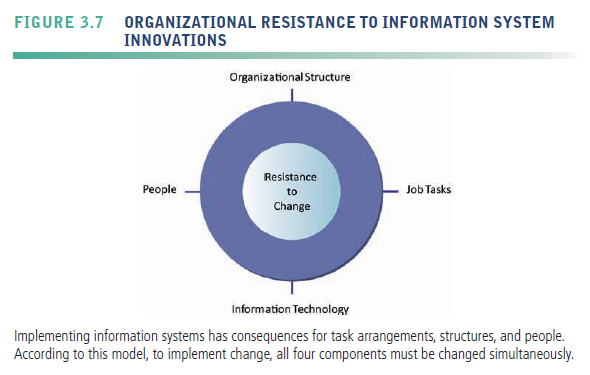 28
[Speaker Notes: The diamond shape in the figure represents the mutual relationship between the concepts shown. Implementing a new system might be like changing the diamond into a square, thus requiring some degree of change on the part of all four participants in the relationship.]
CHAPTER 3: INFORMATION SYSTEMS, ORGANIZATIONS, AND STRATEGY
How Information Systems Impact Organizations and Business Firms
The Internet and organizations
The Internet increases the accessibility, storage, and distribution of information and knowledge for organizations
The Internet can greatly lower transaction and agency costs
Example: Large firm delivers internal manuals to employees via a corporate Web site, saving millions of dollars in distribution costs
29
[Speaker Notes: The Internet should also have a flattening effect on many organizations. Many businesses have become more efficient and flat thanks to successful incorporation of the Internet in their operations.  Remember the “bad old days” when seven or more levels of management needed to decide even simple issues in a typical firm.]
CHAPTER 3: INFORMATION SYSTEMS, ORGANIZATIONS, AND STRATEGY
How Information Systems Impact Organizations and Business Firms
Central organizational factors to consider when planning a new system:
Environment
Structure
Hierarchy, specialization, routines, business processes
Culture and politics
Type of organization and style of leadership 
Main interest groups affected by system; attitudes of end users
Tasks, decisions, and business processes the system will assist
30
[Speaker Notes: Consider the results of an information system implemented without properly considering each of the above factors. For example, an information system designed without an understanding of the company’s culture and politics is likely to be unpopular, perhaps forcing employees to drastically deviate from their previous routines.]
3.3. Using Information Systems to Achieve Competitive 
       Advantage
31
CHAPTER 3: INFORMATION SYSTEMS, ORGANIZATIONS, AND STRATEGY
Using Information Systems to Achieve Competitive Advantage
Why do some firms become leaders in their industry? 
Michael Porter’s competitive forces model
Provides general view of firm, its competitors, and environment
Five competitive forces shape fate of firm
Traditional competitors 
New market entrants 
Substitute products and services
Customers
Suppliers
32
[Speaker Notes: Porter’s competitive forces model is intended to explain why some firms do better than others.]
CHAPTER 3: INFORMATION SYSTEMS, ORGANIZATIONS, AND STRATEGY
Using Information Systems to Achieve Competitive Advantage
PORTER’S COMPETITIVE FORCES MODEL
FIGURE  3-10
In Porter’s competitive forces model, the strategic position of the firm and its strategies are determined not only by competition with its traditional direct competitors but also by four other forces in the industry’s environment: new market entrants, substitute products, customers, and suppliers.
33
[Speaker Notes: Notice that in the graphic, competitors are represented differently than the other four competitive forces influencing a firm. Competitors are firms in the same industry and are under similar pressures as other firms in the industry.]
CHAPTER 3: INFORMATION SYSTEMS, ORGANIZATIONS, AND STRATEGY
Using Information Systems to Achieve Competitive Advantage
Traditional competitors
All firms share market space with competitors who are continuously devising new products, services, efficiencies, switching costs
New market entrants 
Some industries have high barriers to entry, e.g. computer chip business
New companies have new equipment, younger workers, but little brand recognition
34
[Speaker Notes: Name different industries and describe the benefits and drawbacks of being a new market entrant in each industry.]
CHAPTER 3: INFORMATION SYSTEMS, ORGANIZATIONS, AND STRATEGY
Using Information Systems to Achieve Competitive Advantage
Substitute products and services
Substitutes customers might use if your prices become too high, e.g. iTunes substitutes for CDs
Customers 
Can customers easily switch to competitor’s products? Can they force businesses to compete on price alone in transparent marketplace?
Suppliers
Market power of suppliers when firm cannot raise prices as fast as suppliers
35
[Speaker Notes: Name different businesses and describe whether or not customers have great control over the business or vice versa, or whether substitute products are a large or insignificant threat to the success of the business.]
CHAPTER 3: INFORMATION SYSTEMS, ORGANIZATIONS, AND STRATEGY
Using Information Systems to Achieve Competitive Advantage
Four generic strategies for dealing with competitive forces, enabled by using IT
Low-cost leadership 
Product differentiation
Focus on market niche
Strengthen customer and supplier intimacy
36
[Speaker Notes: Make a list of five well-known firms and then analyze the major thrust of their strategy.  Wal-Mart is a good example to start with because of its emphasis on low-cost leadership.]
CHAPTER 3: INFORMATION SYSTEMS, ORGANIZATIONS, AND STRATEGY
Using Information Systems to Achieve Competitive Advantage
Low-cost leadership
Produce products and services at a lower price than competitors while enhancing quality and level of service
Examples: Wal-Mart
Product differentiation
Enable new products or services, greatly change customer convenience and experience
Examples: Google, Nike, Apple
37
[Speaker Notes: Often, it is hard to design information systems that focus both on low-cost leadership and product differentiation. With sufficient planning and innovation, perhaps a new product is even cheaper to produce than older ones. The investment in innovation required for product differentiation precludes that firm from maintaining low-cost leadership.]
CHAPTER 3: INFORMATION SYSTEMS, ORGANIZATIONS, AND STRATEGY
Using Information Systems to Achieve Competitive Advantage
Focus on market niche
Use information systems to enable a focused strategy on a single market niche; specialize
Example: Hilton Hotels 
Strengthen customer and supplier intimacy
Use information systems to develop strong ties and loyalty with customers and suppliers; increase switching costs
Example: Netflix, Amazon
38
CHAPTER 3: INFORMATION SYSTEMS, ORGANIZATIONS, AND STRATEGY
Using Information Systems to Achieve Competitive Advantage
HOW MUCH DO CREDIT CARD COMPANIES KNOW ABOUT YOU?
What competitive strategy are the credit card companies pursuing? How do information systems support that strategy?
What are the business benefits of analyzing customer purchase data and constructing behavioral profiles?
Are these practices by credit card companies ethical? Are they an invasion of privacy? Why or why not?
39
[Speaker Notes: Credit card companies are an interesting industry to look at from a competitive analysis point of view.  There are really just three companies of any size: Visa, MasterCard and American Express.  There are of course store cards provided by several credit card banking and processing firms. How do the big three compete against one another?  How do customers come to have one or more of these companies’ cards?  How does the use of behavioral targeting fit in with the strategies of these companies?  What is their strategy?  How does IS play a role in these strategies?]
CHAPTER 3: INFORMATION SYSTEMS, ORGANIZATIONS, AND STRATEGY
Using Information Systems to Achieve Competitive Advantage
The Internet’s impact on competitive advantage
Transformation, destruction, threat to some industries
E.g. travel agency, printed encyclopedia, newspaper
Competitive forces still at work, but rivalry more intense
Universal standards allow new rivals, entrants to market
New opportunities for building brands and loyal customer bases
40
[Speaker Notes: Whether it is easier or harder to gain a competitive advantage via the Internet as opposed to more traditional means? Table 3-5 describes the impact of the Internet on various competitive forces.]
CHAPTER 3: INFORMATION SYSTEMS, ORGANIZATIONS, AND STRATEGY
Using Information Systems to Achieve Competitive Advantage
IS THE IPAD A DISRUPTIVE TECHNOLOGY?
Evaluate the impact of the iPad using Porter’s competitive forces model.
What makes the iPad a disruptive technology? Who are likely to be the winners and losers if the iPad becomes a hit? Why?
What effects will the iPad have on the business models of Apple, content creators, and distributors?
41
[Speaker Notes: Have you read electronic books and textbooks and what devices you have used – Kindle, Nook, iPad, Sony Reader, PC, etc.  Are all of these also disruptive technologies? What other recent technologies can be seen as or have the potential to be disruptive? Some candidates are Netflix streaming movies, Google TV, Apple TV, and Vook books (Vook.com sells enhanced books with both text and videos).]
CHAPTER 3: INFORMATION SYSTEMS, ORGANIZATIONS, AND STRATEGY
Using Information Systems to Achieve Competitive Advantage
Business value chain model
Views firm as series of activities that add value to products or services
Highlights activities where competitive strategies can best be applied
Primary activities vs. support activities
At each stage, determine how information systems can improve operational efficiency and improve customer and supplier intimacy
Utilize benchmarking, industry best practices
42
[Speaker Notes: How does the value chain model differ from the Porter model? (It offers more specific detail about what exactly to do to achieve competitive advantages.) How do primary activities differ from support activities?]
CHAPTER 3: INFORMATION SYSTEMS, ORGANIZATIONS, AND STRATEGY
Using Information Systems to Achieve Competitive Advantage
THE VALUE CHAIN MODEL
This figure provides examples of systems for both primary and support activities of a firm and of its value partners that can add a margin of value to a firm’s products or services.
FIGURE  3-11
43
[Speaker Notes: Pay attention to the relationship between the primary and support activities of this firm and reason how information systems are critical to the success of each activity.]
CHAPTER 3: INFORMATION SYSTEMS, ORGANIZATIONS, AND STRATEGY
Using Information Systems to Achieve Competitive Advantage
Value web: 
Collection of independent firms using highly synchronized IT to coordinate value chains to produce product or service collectively
More customer driven, less linear operation than traditional value chain
44
[Speaker Notes: A value web extends beyond the boundaries of an individual firm and represents the coordination of value chains across multiple independent firms. A value web is flexible and adapts to changes in supply and demand and changing market conditions.]
CHAPTER 3: INFORMATION SYSTEMS, ORGANIZATIONS, AND STRATEGY
Using Information Systems to Achieve Competitive Advantage
THE VALUE WEB
The value web is a networked system that can synchronize the value chains of business partners within an industry to respond rapidly to changes in supply and demand.
FIGURE  3-12
45
[Speaker Notes: A model like the one displayed in the figure might be more likely to adapt quickly to changes in supply and demand. Also pay attention to the networking between the different segments of the value web.]
CHAPTER 3: INFORMATION SYSTEMS, ORGANIZATIONS, AND STRATEGY
Using Information Systems to Achieve Competitive Advantage
SYNERGIES, CORE COMPETENCIES & NETWORK
Synergies
When output of some units used as inputs to others, or organizations pool markets and expertise
Example: merger of Bank of NY and JPMorgan Chase
Purchase of YouTube by Google
46
[Speaker Notes: Information technology’s role in promoting synergy is often tying together operations of disparate business units so that they can act as a whole. Why might this lead to reduced costs and increased efficiency?]
CHAPTER 3: INFORMATION SYSTEMS, ORGANIZATIONS, AND STRATEGY
Using Information Systems to Achieve Competitive Advantage
- Core competencies
Activity for which firm is world-class leader
Relies on knowledge, experience, and sharing this across business units
Example: Procter & Gamble’s intranet and directory of subject matter experts
47
[Speaker Notes: Name any other notable examples of core competencies among firms? (Google: search, Microsoft: office productivity software; Intel processors, etc.)]
CHAPTER 3: INFORMATION SYSTEMS, ORGANIZATIONS, AND STRATEGY
Using Information Systems to Achieve Competitive Advantage
Network-based strategies
Take advantage of firm’s abilities to network with each other
Include use of:
Network economics
Virtual company model
Business ecosystems
48
[Speaker Notes: Examples of firms that use this type of strategy to achieve an advantage are eBay and iVillage. Many other companies are following suit in using a network-based strategy.  Others such as eBay, iVillage, and social networking firms like Facebook, are based on networks of millions of users.  These companies have used the Web and Internet communication tools to build communities. The more people who join these communities, the more benefit members receive.]
CHAPTER 3: INFORMATION SYSTEMS, ORGANIZATIONS, AND STRATEGY
Using Information Systems to Achieve Competitive Advantage
Traditional economics: Law of diminishing returns
The more any given resource is applied to production, the lower the marginal gain in output, until a point is reached where the additional inputs produce no additional outputs
Network economics:
Marginal cost of adding new participant almost zero, with much greater marginal gain
Value of community grows with size
Value of software grows as installed customer base grows
49
[Speaker Notes: Distinguish the difference between these two schools of economics. What aspect of network economics allows value to continue to increase with the size of the community?]
CHAPTER 3: INFORMATION SYSTEMS, ORGANIZATIONS, AND STRATEGY
Using Information Systems to Achieve Competitive Advantage
Virtual company strategy
Virtual company uses networks to ally with other companies to create and distribute products without being limited by traditional organizational boundaries or physical locations
E.g. Li & Fung manages production, shipment of garments for major fashion companies, outsourcing all work to over 7,500 suppliers
50
[Speaker Notes: Companies like this are ‘virtual’ because they do not actually own any factories, machines, or other similar infrastructure. Instead, they offer a series of services, aided by information systems and uninhibited by geographical boundaries.]
CHAPTER 3: INFORMATION SYSTEMS, ORGANIZATIONS, AND STRATEGY
Using Information Systems to Achieve Competitive Advantage
Business ecosystems
Industry sets of firms providing related services and products
Microsoft platform used by thousands of firms
Wal-Mart’s order entry and inventory management
Keystone firms: Dominate ecosystem and create platform used by other firms
Niche firms: Rely on platform developed by keystone firm
Individual firms can consider how IT will help them become profitable niche players in larger ecosystems
51
[Speaker Notes: There are similarities between business ecosystems and value webs. The key difference is  that business ecosystems extend across industries as opposed to just firms within the same industry.]
CHAPTER 3: INFORMATION SYSTEMS, ORGANIZATIONS, AND STRATEGY
Using Information Systems to Achieve Competitive Advantage
AN ECOSYSTEM STRATEGIC MODEL
FIGURE  3-13
The digital firm era requires a more dynamic view of the boundaries among industries, firms, customers, and suppliers, with competition occurring among industry sets in a business ecosystem. In the ecosystem model, multiple industries work together to deliver value to the customer. IT plays an important role in enabling a dense network of interactions among the participating firms.
52
[Speaker Notes: The importance of IT is in bringing disparate industries together to deliver value to the customer. There are challenges of coordinating the flow of information across, for example, four different industries, as shown in the figure.]
3.4. Using Systems for Competitive Advantage
53
CHAPTER 3: INFORMATION SYSTEMS, ORGANIZATIONS, AND STRATEGY
Using Information Systems for Competitive Advantage: Management Issues
Sustaining competitive advantage
Because competitors can retaliate and copy strategic systems, competitive advantage is not always sustainable; systems may become tools for survival
Performing strategic systems analysis
What is structure of industry?
What are value chains for this firm?
Managing strategic transitions
Adopting strategic systems requires changes in business goals, relationships with customers and suppliers, and business processes
54
[Speaker Notes: The importance and difficulty of aligning information technology with the business. What does this phrase mean? It seems pretty simple.  Why do so many companies fail at this critical task? Can you think of any other important questions that management should ask about their company before designing their IT systems?  What is a solution for the fact that many competitive advantages can be copied? This fact highlights the importance of continuous innovation in order to stay ahead.]